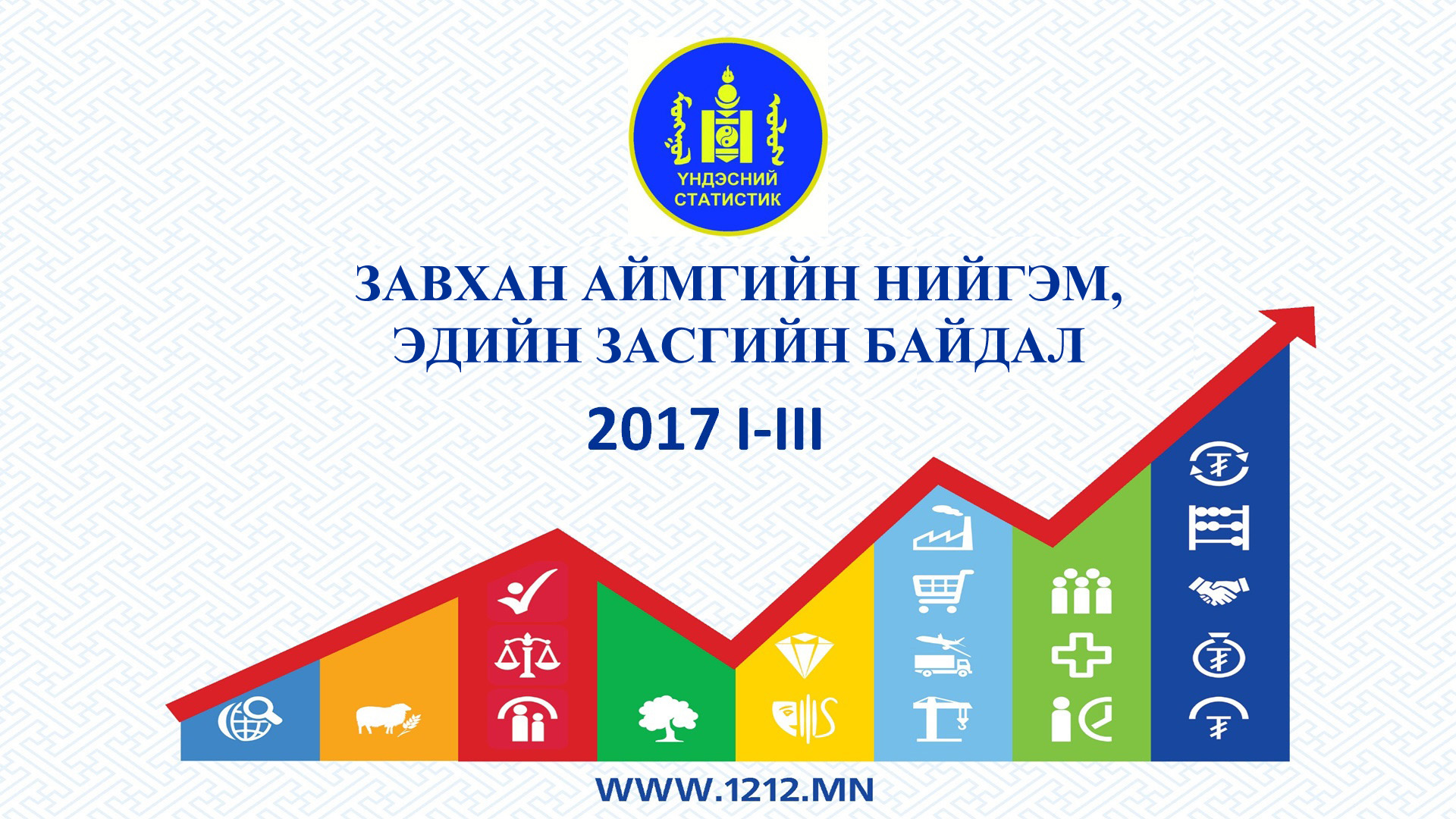 ЗАВХАН АЙМГИЙН НИЙГЭМ, ЭДИЙН ЗАСГИЙН БАЙДАЛ - Үндсэн үзүүлэлт
%
ЗАВХАН АЙМГИЙН НИЙГЭМ, ЭДИЙН ЗАСГИЙН БАЙДАЛ - Үндсэн үзүүлэлт
%
ХҮН АМ, НИЙГМИЙН ҮЗҮҮЛЭЛТ- Хөдөлмөр
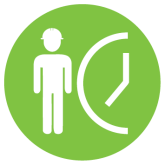 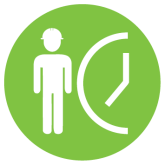 БҮРТГЭЛТЭЙ АЖИЛГҮЙ ИРГЭД,  
сарын эцэст
БҮРТГЭЛТЭЙ АЖИЛГҮЙ ИРГЭД, боловсролын түвшнээр,  2017 оны 3 дугаар сарын эцэст, хувиар
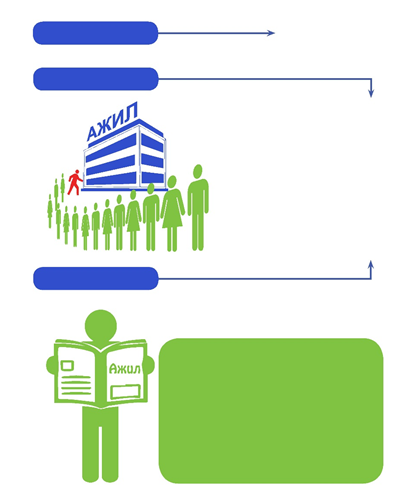 994
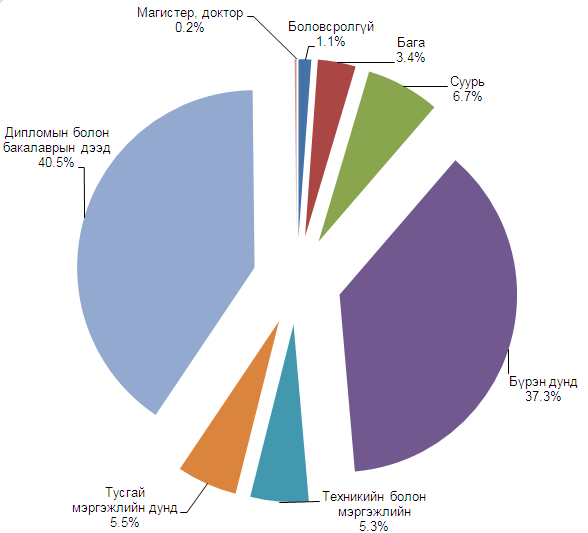 2016 III
2017 III
1131
55
2017 II
Аймгийн хэмжээнд бүртгэлтэй ажилгүй иргэдийн 51.5 хувийг 15-34 насны залуучууд эзэлж байна.
ХҮН АМ, НИЙГМИЙН ҮЗҮҮЛЭЛТ- Нийгмийн даатгал, халамж
Нийгмийн даатгалын сангийн зарлага, сая төгрөг
Нийгмийн даатгалын сангийн орлого,                                                                      төрлөөр, хувиар
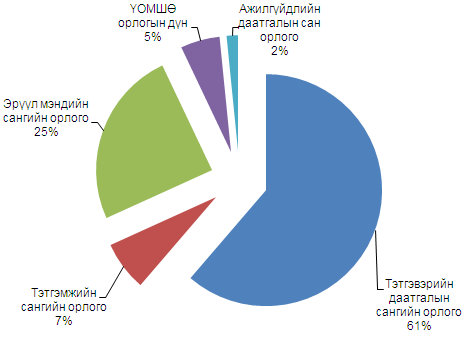 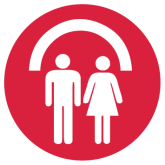 Аймгийн хэмжээгээр нийгмийн даатгалын сангаас эхний 3 сард 9.7 мянган хүнд 9.3 тэр бум  төгрөгийн тэтгэвэр, тэтгэмж олгож, 9.5 тэр бум  төгрөгийн нийгмийн даатгалын шимтгэлийн орлогыг төвлөрүүлсэн байна.
Эхний 3 сард 10498 хүн нийгмийн даатгалд хамрагдсаны 8486 буюу 80.8 хувь нь  төсөвт байгууллага, ААНэгж байгууллагын даатгуулагч, 2012 иргэн буюу 19.2 хувь нь сайн дурын даатгалд хамрагдсан байна.
ХҮН АМ, НИЙГМИЙН ҮЗҮҮЛЭЛТ- Нийгмийн даатгал, халамж
Халамжийн сангийн зарцуулалт 
/сая төгрөг/
Халамжийн сангийн сангийн үйл ажиллагааны эхний 3 сарын мэдээгээр Халамжийн тэтгэвэр 1746 хүнд 563.0 сая төгрөг, нөхцөлд мөнгөн тэтгэмж 3051 хүнд 384.2 сая төгрөг, нийгмийн халамжийн үйлчилгээ болон хөнгөлөлт 7019 хүнд 1006.0 сая төгрөг, хүнс тэжээл хөтөлбөр 1867 хүнд 47.1 сая төгрөг, насны хишиг 2992 хүнд 253.2 сая төгрөг нийт 16675 хүнд 2253.5 сая төгрөгийн тэтгэвэр, тэтгэмж, хөнгөлөлтийг үзүүлсэн байна.
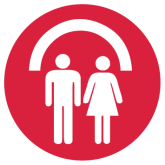 ХҮН АМ, НИЙГМИЙН ҮЗҮҮЛЭЛТ- Эрүүл мэнд
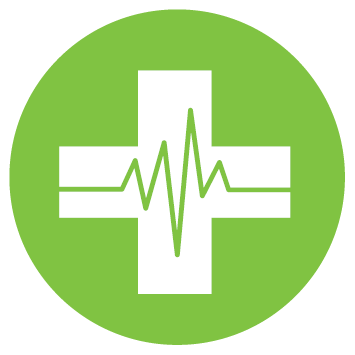 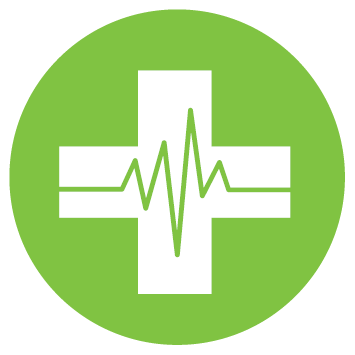 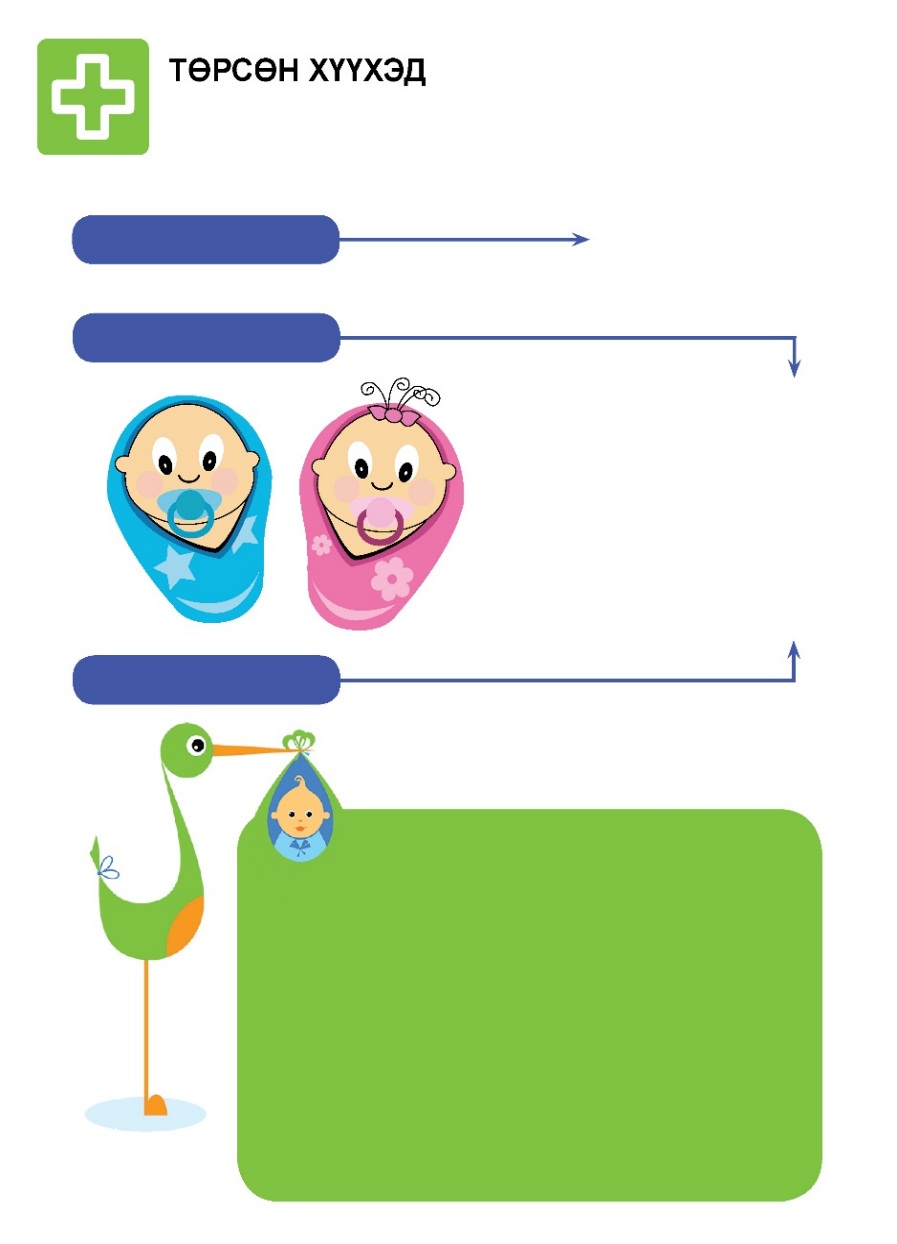 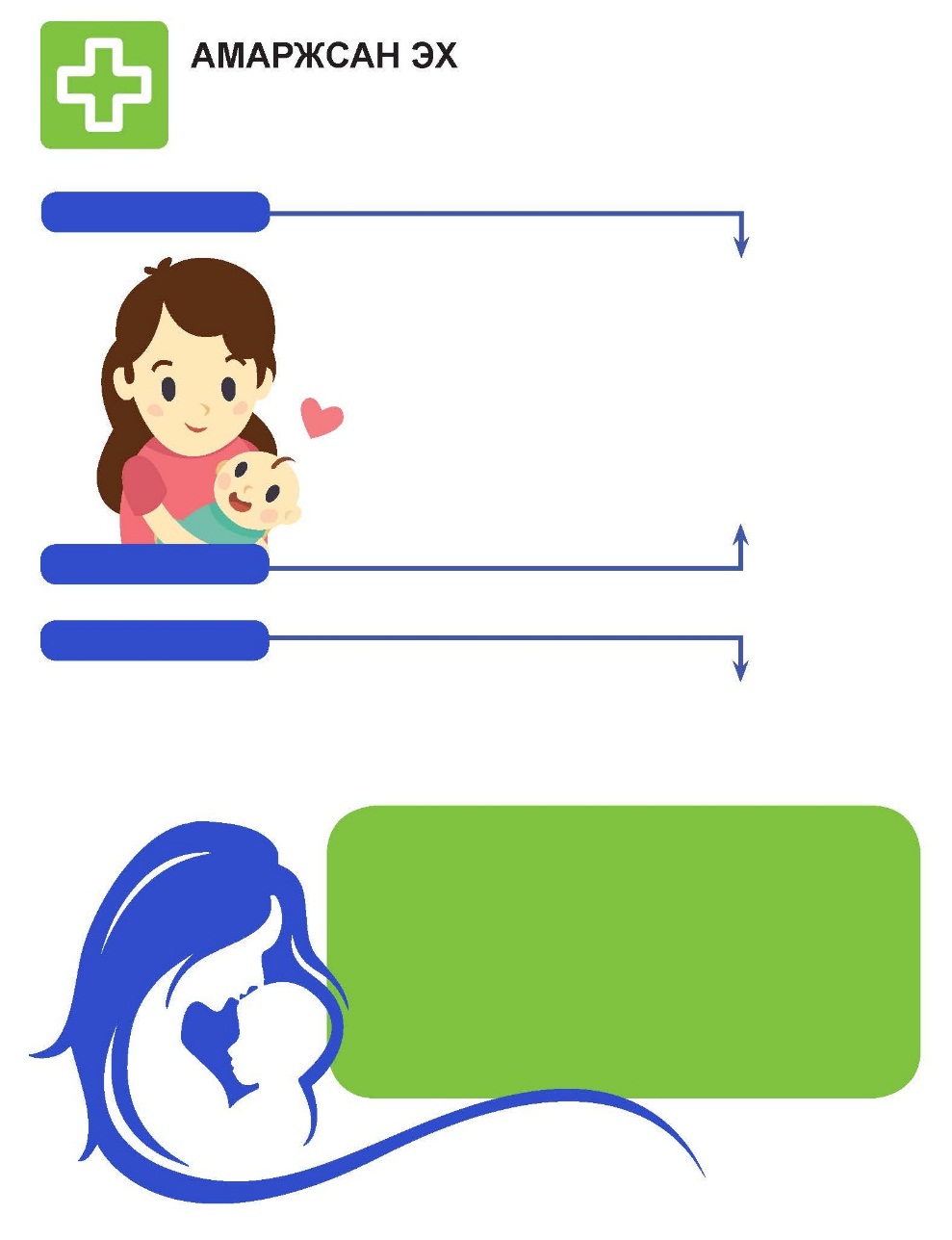 264
2015 I
2015 I-II
142
2016 I-II
240
106
195
2016 I
2017 I
2017 I-II
97
2017 оны 3 дугаар сард 307 эх амаржиж, 308 хүүхэд төрүүлсэн нь өмнөх оноос амаржсан эх 63(17.0%)-аар,  хүүхэд 65(17.4%)-аар буурчээ.
Нялхсын эндэгдэл аймгийн хэмжээгээр 2017 оны 3 дугаар сард 6 болж, өмнөх оноос 3(33.3%)-аар, 5 хүртэлх насны хүүхдийн эндэгдэл 7 болж, өмнөх оноос 2(22.2%)-оор буурчээ.
ХҮН АМ, НИЙГМИЙН ҮЗҮҮЛЭЛТ- Эрүүл мэнд
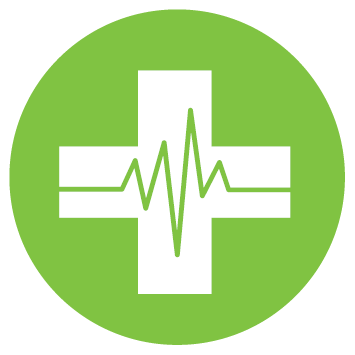 ХҮН АМ, НИЙГМИЙН ҮЗҮҮЛЭЛТ- Гэмт хэрэг
2015 I-II
2016 I-II
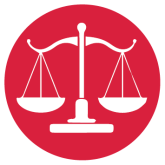 2017 I-II
Аймгийн хэмжээгээр 54 гэмт хэрэг бүртгэгдсэнээс 27.7 хувийг иргэдийн эрх чөлөө эрүүл мэндийн эсрэг гэмт хэрэг, 38.9 хувь нь бусдын өмчлөлийн эсрэг гэмт хэрэг эзэлж, өнгөрсөн оны мөн үеэс гэмт хэргийн тоо 5-аар буурсан байна.
Улсын хэмжээгээр 2017 оны эхний 2 сард 14.1 мянган хүн эрүүлжүүлэгдэж, 1397 хүн баривчлагдсан нь өмнөх оноос эрүүлжүүлэгдсэн хүн 1208 (7.9%)-аар, баривчлагдсан хүн 501  (55.9%)-ээр буурсан байна.
МАКРО ЭДИЙН ЗАСГИЙН ҮЗҮҮЛЭЛТ- Мөнгө зээл, татварын орлого
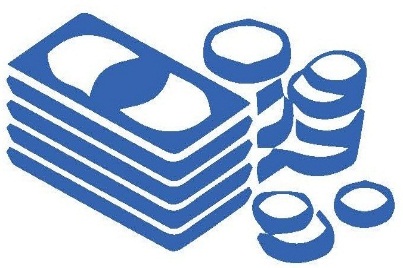 МОНГОЛ БАНКНЫ МЭДЭЭ, сарын эцэст
2015 III
2016 III
2017 III
АЙМГИЙН ТАТВАРЫН ХЭЛТСИЙН МЭДЭЭ жил бүрийн эхний I улиралд
МАКРО ЭДИЙН ЗАСГИЙН ҮЗҮҮЛЭЛТ- Хэрэглээний үнийн индекс
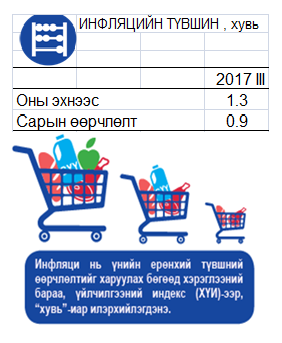 ХЭРЭГЛЭЭНИЙ БАРАА, ҮЙЛЧИЛГЭЭНИЙ ҮНИЙН ИНДЕКС
ЭДИЙН ЗАСГИЙН ҮЗҮҮЛЭЛТ- Хөдөө аж ахуй
БОЙЖУУЛСАН ТӨЛ, төрлөөр, аймгийн дүнгээр,
            жил бүрийн эхний I улиралд, толгой
Аймгийн хэмжээнд 4 сарын 1-ний байдлаар оны эхний төллөх насны 1379.8 мянган хээлтэгч малын 245.7 мянга (17.8%) нь төллөжээ. Гүүний 0.8 хувь, үнээний 5.2 хувь, ингэний 12.7 хувь, эм хонины 19.3 хувь, эм ямааны 18.9 хувь нь төллөж байна. Төллөлтийн хувь өмнөх оноос 8.2 пунктээр буурсан байна. Гарсан төлийн 98.4 хувь буюу 241.8 мянган төл бойжиж байгаа нь өмнөх оны мөн үеэс 71.7 мянган толгойгоор буурч, төл бойжилтын хувь 2.6 пунктээр өссөн байна.
ЭДИЙН ЗАСГИЙН ҮЗҮҮЛЭЛТ- Хөдөө аж ахуй
ЗҮЙ БУСААР ХОРОГДСОН ТОМ МАЛ, төрлөөр, аймгийн дүнгээр, жил бүрийн эхний улиралд, толгой
Эхний 3 сард аймгийн дүнгээр 14.6 мянган том мал зүй бусаар хорогдсон нь оны эхний малын 0.4 хувь, нийт хорогдолд өвчний хорогдол 0.2 хувь,  хээлтэгч малын хорогдол 10.2 хувь, бог малын хорогдол 89.4 хувийг тус тус эзэлж байна. Том малын зүй бусын хорогдлыг өнгөрсөн оны мөн үетэй харьцуулахад 76.9 мянгаар буюу 6.3 дахин буурсан байна
ЭДИЙН ЗАСГИЙН ҮЗҮҮЛЭЛТ- Аж үйлдвэр
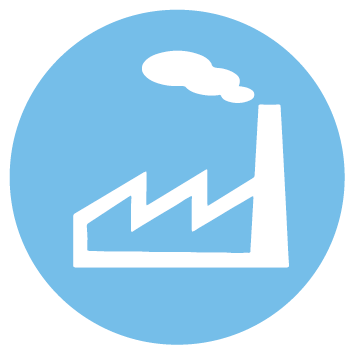 АЖ ҮЙЛДВЭРИЙН НИЙТ ҮЙЛДВЭРЛЭЛ, салбараар, өссөн дүнгээр , сая төгрөг
АЖ ҮЙЛДВЭР
Аж үйлдвэрийн нийт бүтээгдэхүүний үйлдвэрлэл эхний I улирлын  байдлаар  оны үнээр  3686.3  сая  төгрөг болж, өнгөрсөн оноос 3.8 хувиар буюу  145.7 сая төгрөгөөр буурч нийт үйлдвэрлэлээс ААНэгжийн үйлдвэрлэл нь 1772.4 сая төгрөг, иргэдийн үйлдвэрлэл нь 1913.9 сая төгрөг болсон байна.
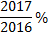 МАКРО ЭДИЙН ЗАСГИЙН ҮЗҮҮЛЭЛТ- Тээвэр
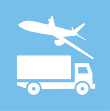 Эхний 1 дүгээр улиралд аймгийн Арцсуурь дахь хилийн боомтоор нийт 1462 хүн орж 1484 хүн гарч бүгд 2946 хүн үйлчлүүлсэнээс  гадаад 752 хүн, монгол 2194 хүнд үйлчилсэн бол нийт 403 машин орж , 396 машин гарсан байна.Үүнээс суудлын машин 383 орж, 375 машин  гарсан бол ачааны 20 машин орж , 21 машин гарсан бол 101,2 тн ачаа орсон байна.
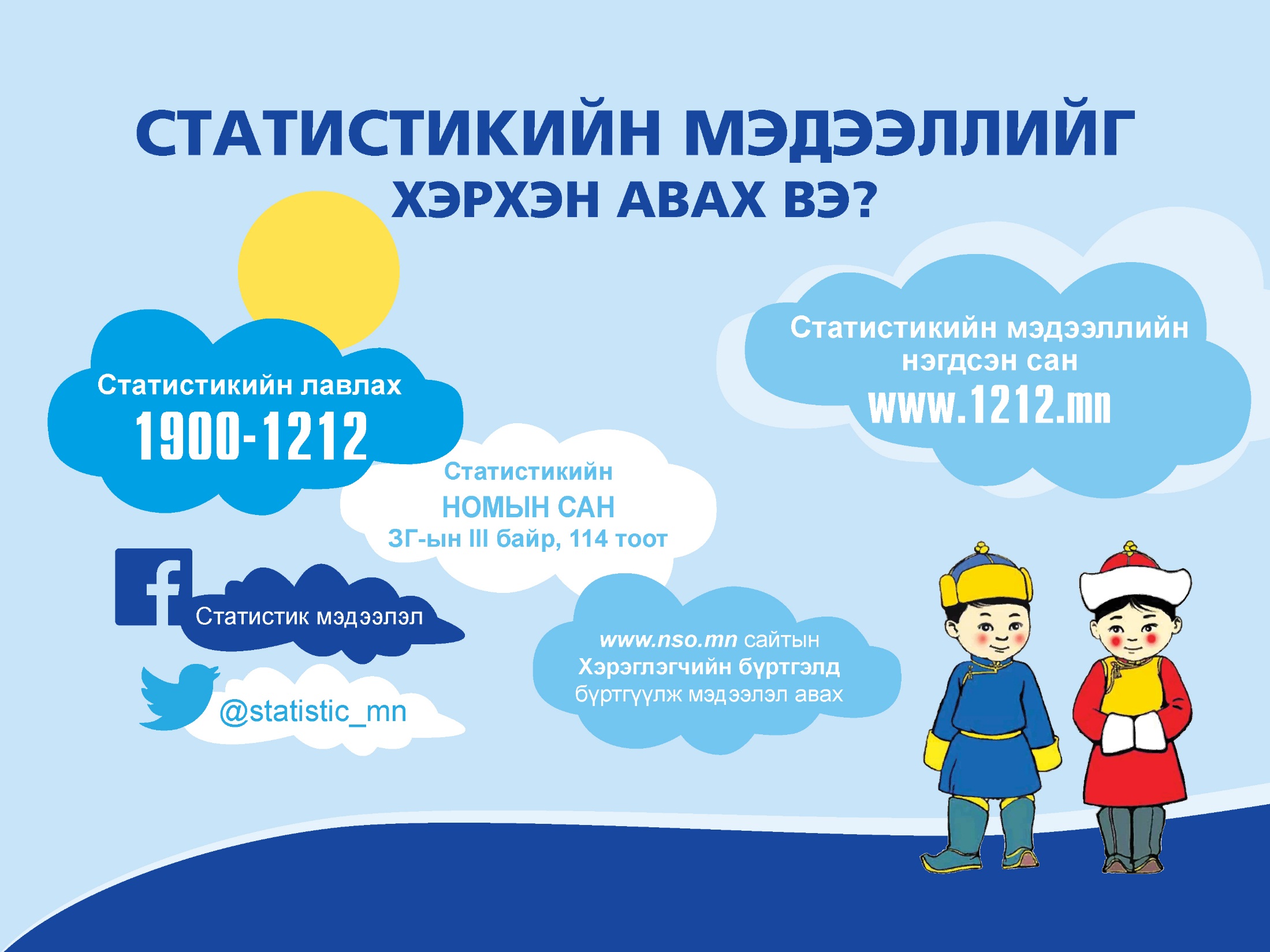